RFP Pricing Tabulation
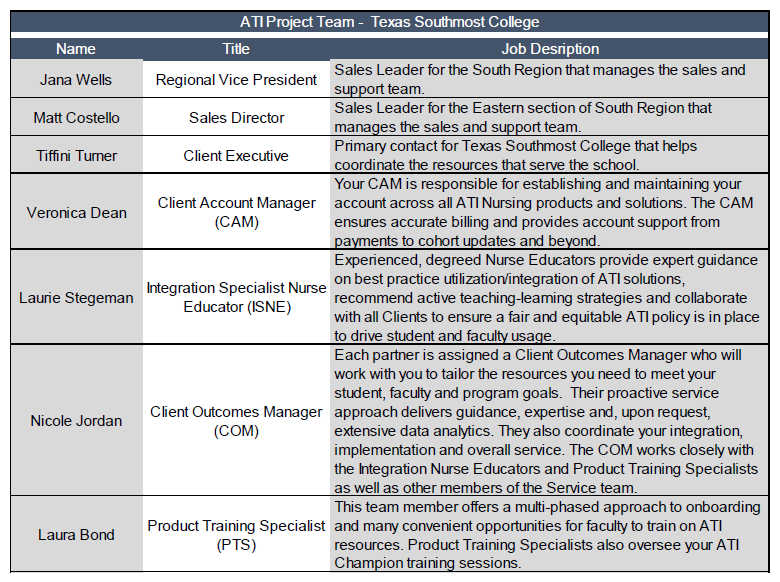 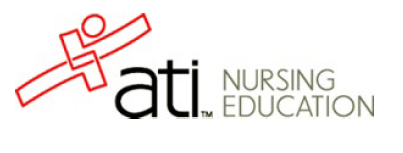 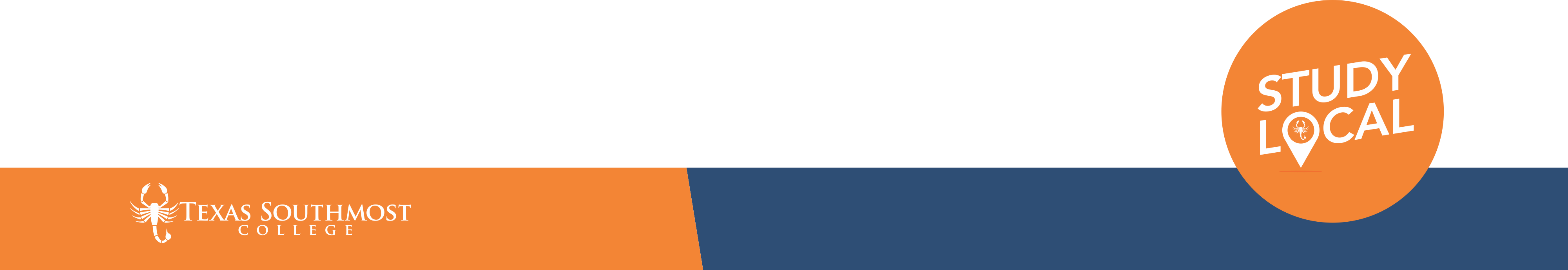